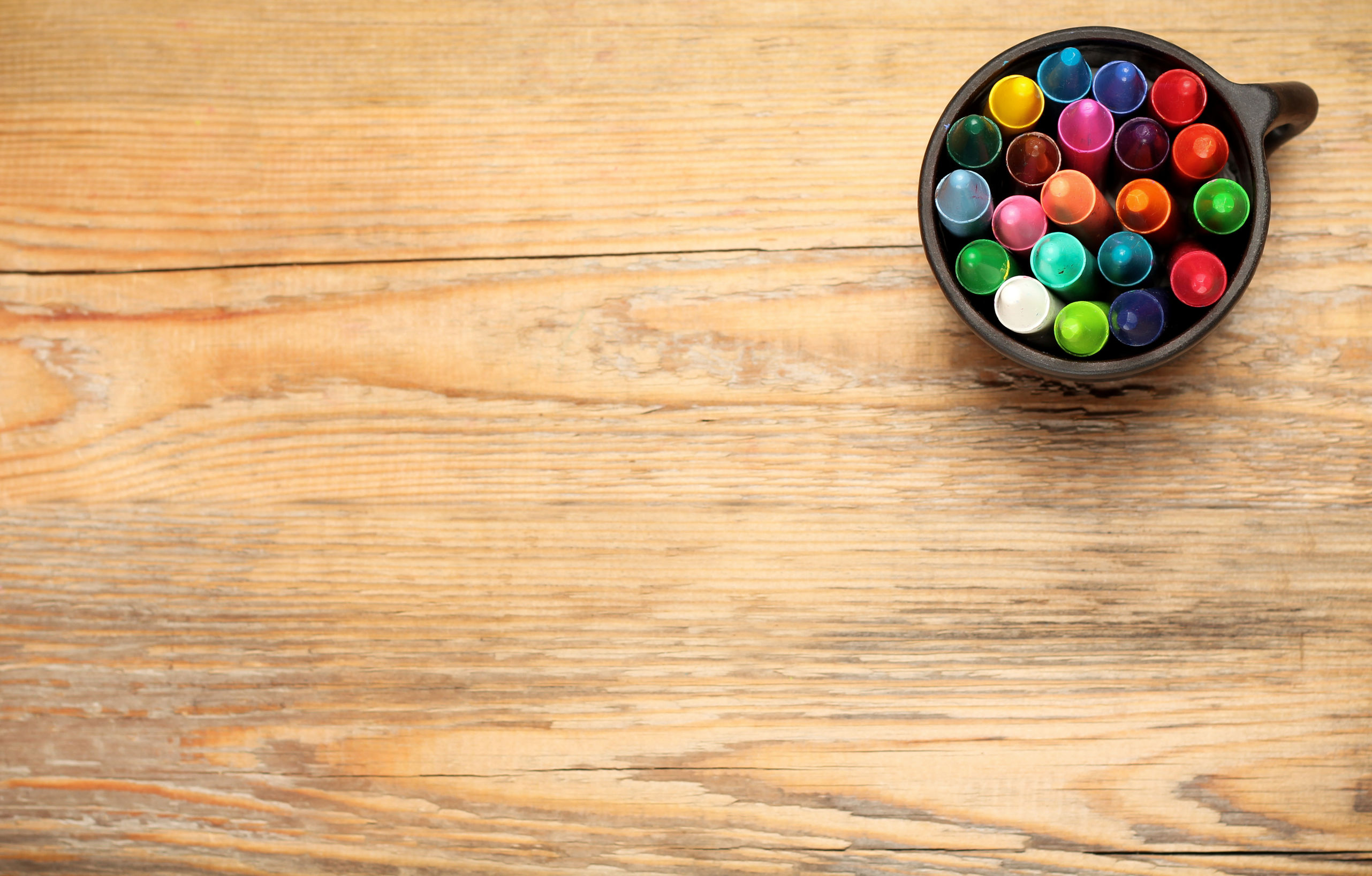 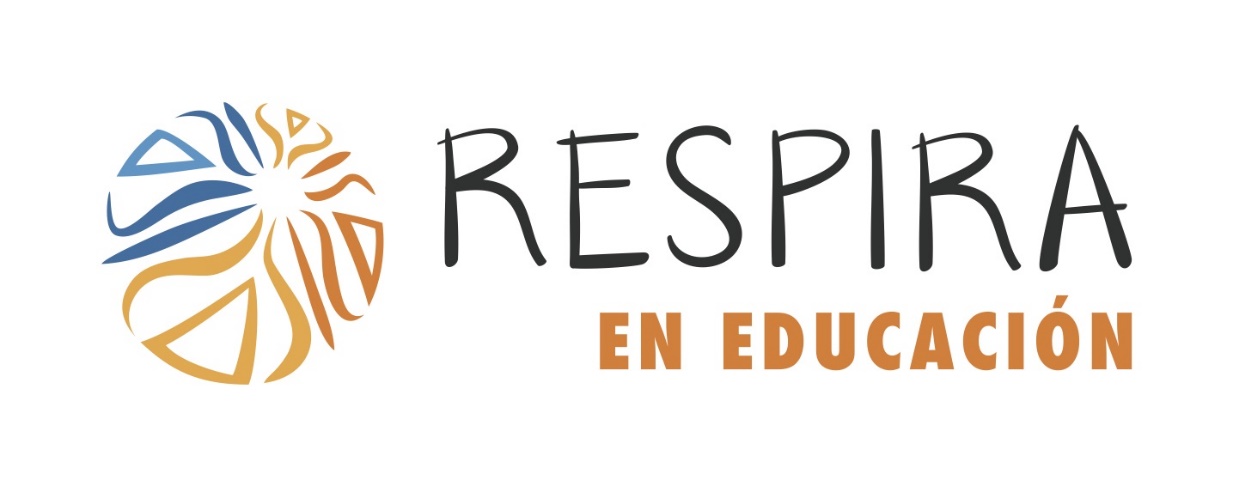 Es un programa pedagógico innovador que busca llevar la práctica de Mindfulness a los colegios públicos de Colombia.
Esto es aplicado tanto a docentes como estudiantes.
Consiste en ejercicios profundos para calmar la agitación y promover auto-consciencia y auto-dominio estimulando a crear escenarios de paz.
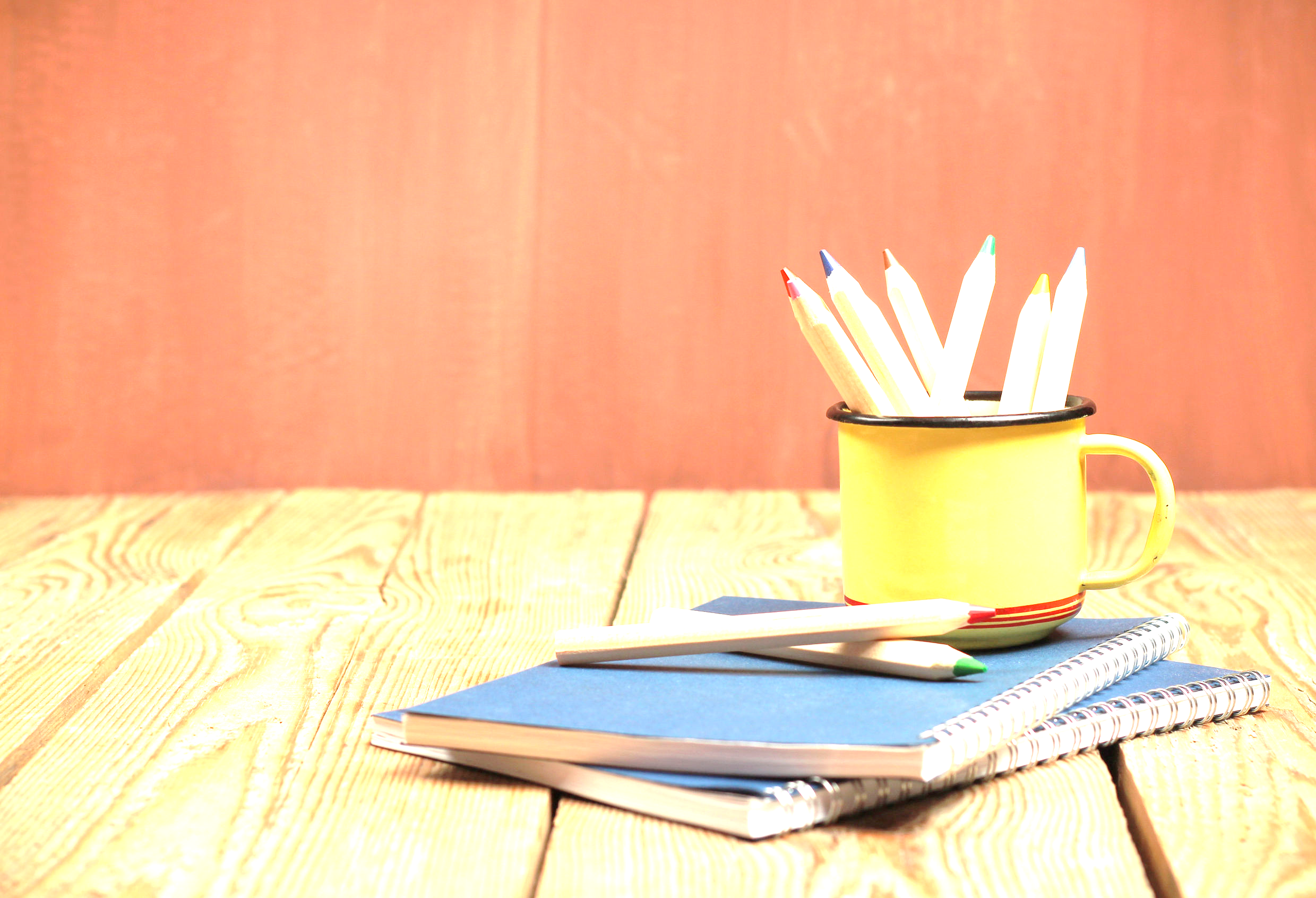 ¿CÓMO FUNCIONA?
DONANTES:
Fundaciones 
ONG en su mayoría
Objetivo de medios:

Generar una estrategia de medios para cumplir con el objetivo de la marca.
LA META PARA 2016:
Es importante apalancar el tema de fundrising para atraer nuevos donantes.
*300.000.000 en 6 meses asegurando funcionamiento de los 20 colegios a nivel nacional.
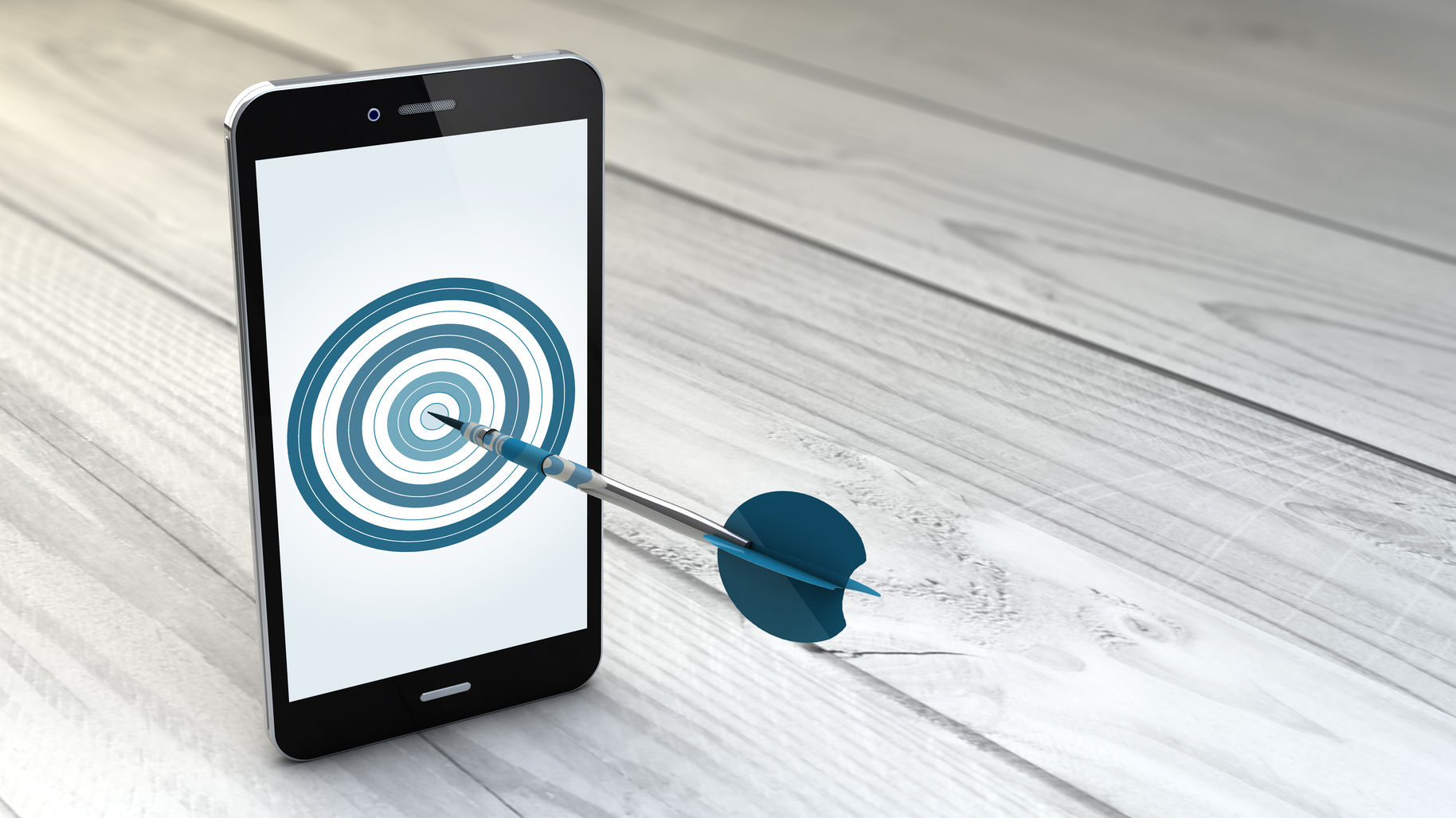 Inversionistas privados
Empresas 
Fundaciones y ONG’s
Eventos
Organizaciones multilaterales
TARGET
Priorización
Inversionistas privados
Empresas 
Fundaciones y ONG’s
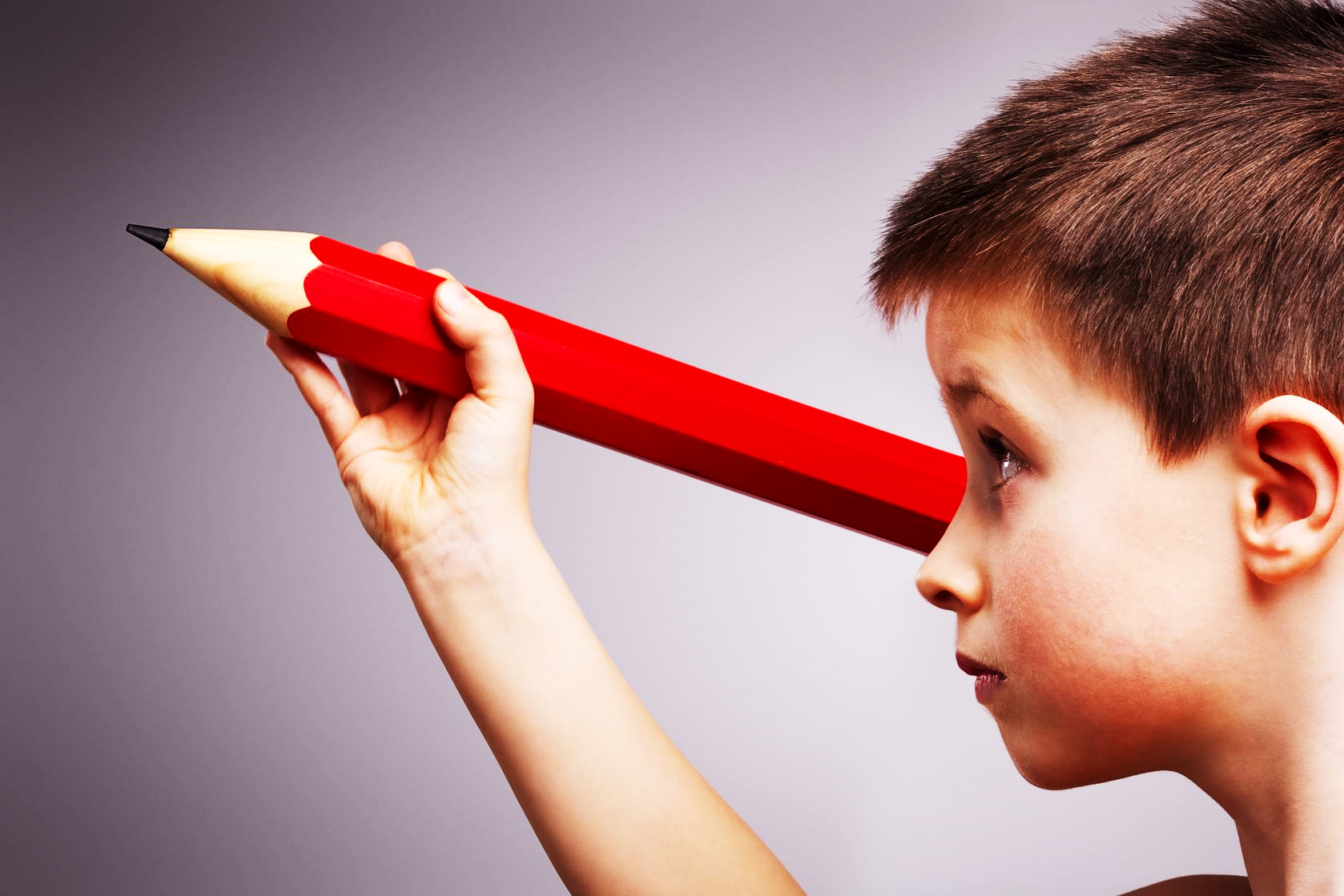 ENTORNO…
42,4% de las personas en Colombia genera un ingreso mensual entre:
1 S.M.M.L.V y 3 Millones de Pesos.
Encontramos una oportunidad para la ampliación de nuestra base de donantes en las personas con ingresos medios.
Hallazgo: Ayudar a los demás te hace sentir bien. (Estudio de UCLA)
¡TENSIÒN!
¿Cómo genero nuevas donaciones? ¡Ampliando la base!
Fuente: http://www.tendencias21.net/Ayudar-a-los-demas-activa-las-regiones-cerebrales-de-recompensa_a8553.html
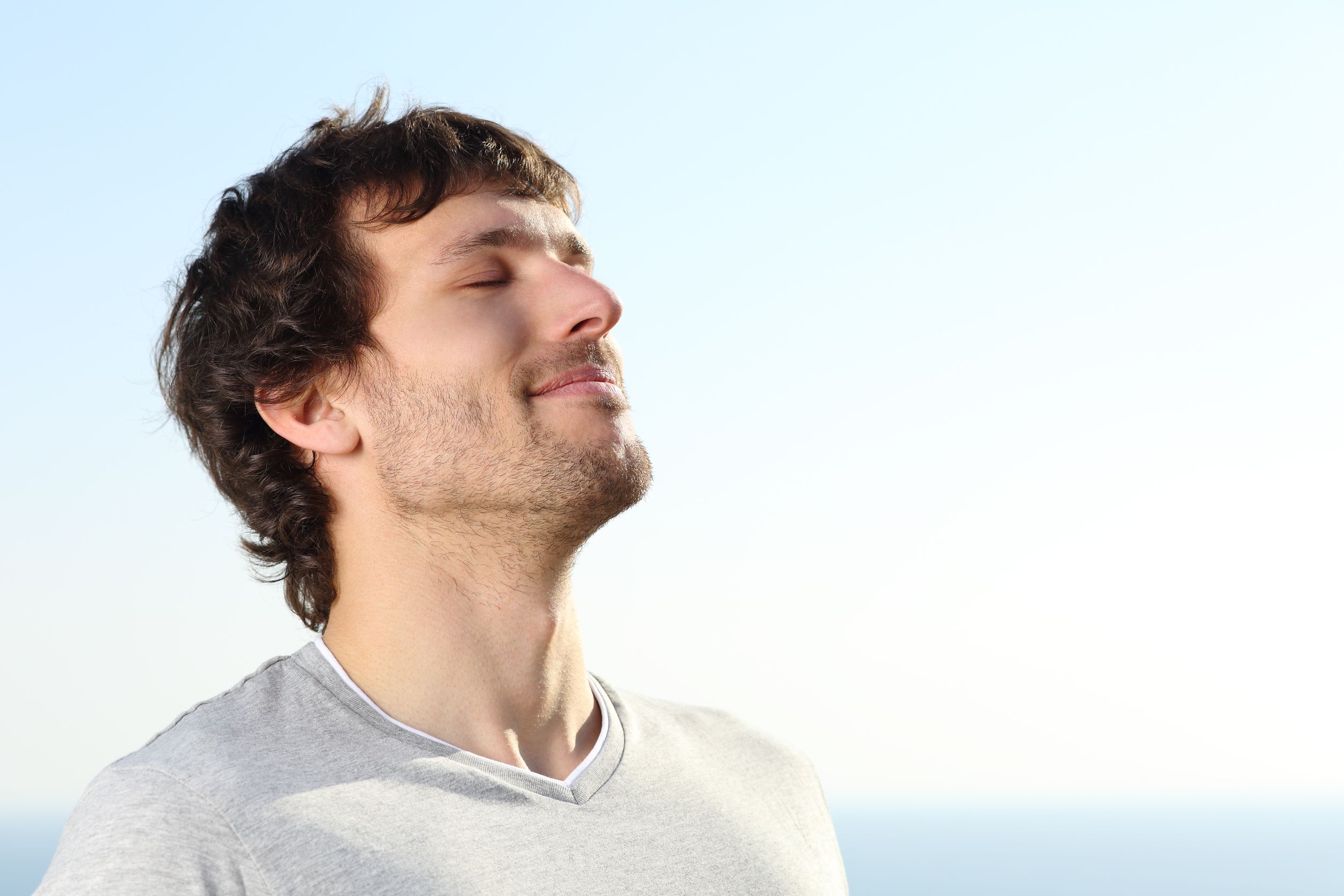 INSIGHT…
¡Cuando ayudas, bien te sientes!
BIG IDEA…
#RespirandoAyudas
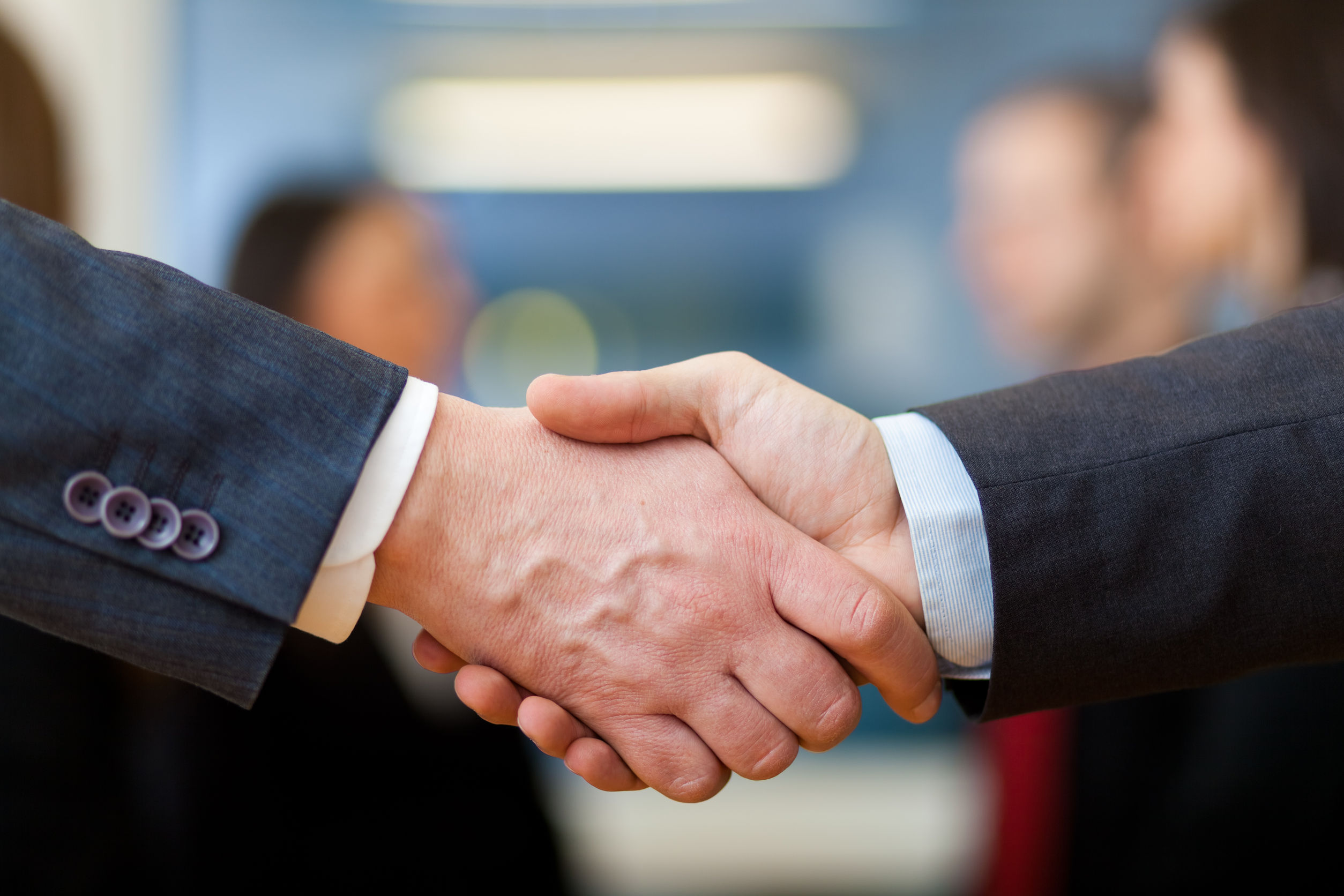 CONTACTAR INVERSIONISTAS PRIVADOS, EMPRESAS Y FUNDACIONES, ¿CÓMO LO VAMOS HACER?
BANCOLOMBIA (20% DEL MERCADO BANCARIO, ACTUALMENTE ES EL BANCO MAS GRANDE DE COLOMBIA)
*Tiene proyectos de responsabilidad social en conjunto con alianzas.
MINISTERIO DE EDUCACIÓN
Amplificación de mensaje y contenidos a través de redes propias.
Formularios en la Website para realizar donaciones.
Cubrimiento de contenido en medios masivos (TV Nacional).
Base de datos.
Segmentación
Nuevos donantes
Medios propios del banco, como redes sociales y su Website
Participación en sus contenidos de medios masivos
PROPUESTA DE APORTES:
Costos de transacción en cajeros = donación.
Notificación y contacto x sms a usuarios.
Donaciones cuentas corporativas.
PROPUESTA DE APORTES:
Alcance orgánico a fundaciones y ONG’s.
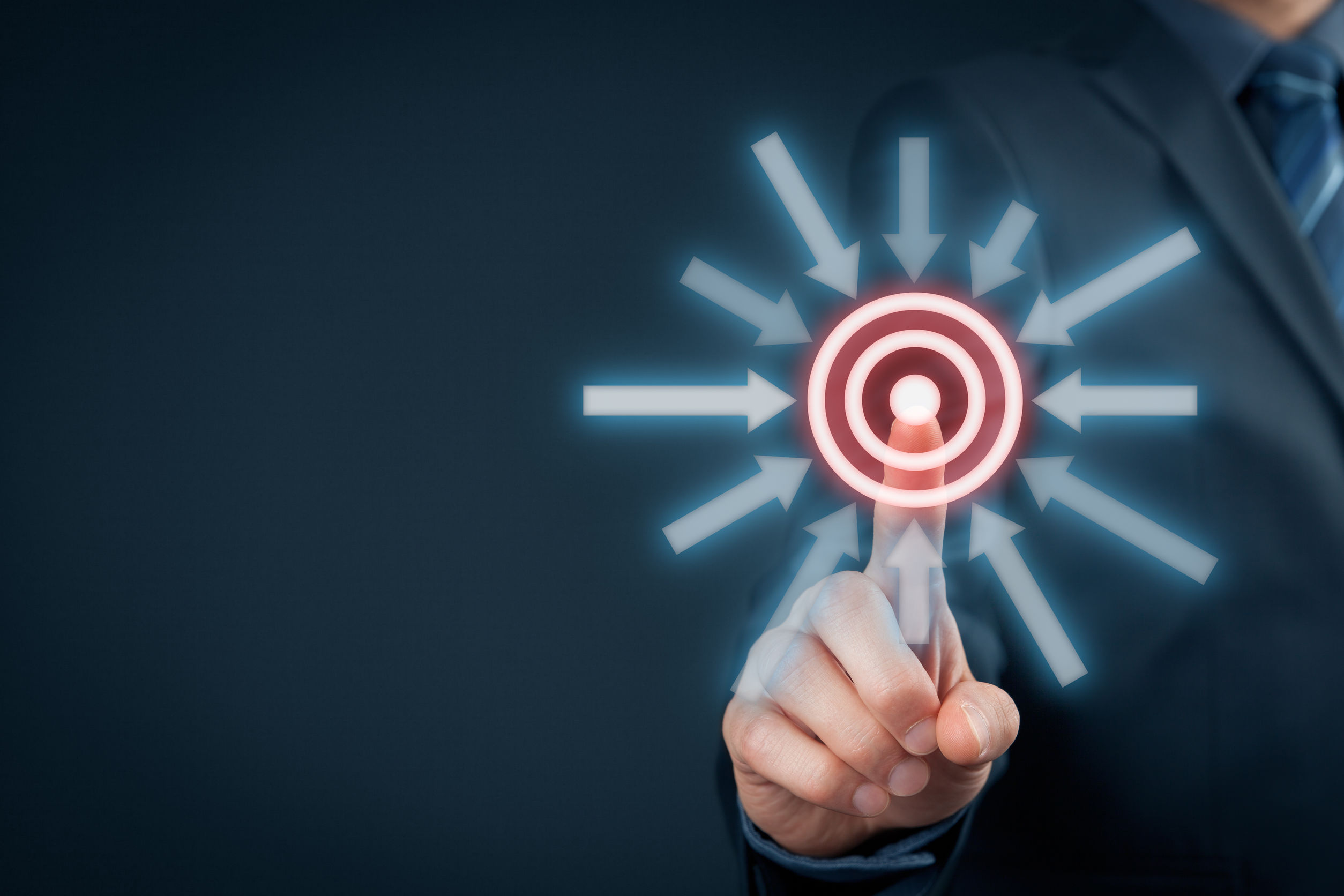 EVENTO AUSPICIADO…
Propuesta a Coca-Cola de hacer un evento para recaudar donaciones con el cual ellos apadrinan el programa y refuerzan sus valores sociales.
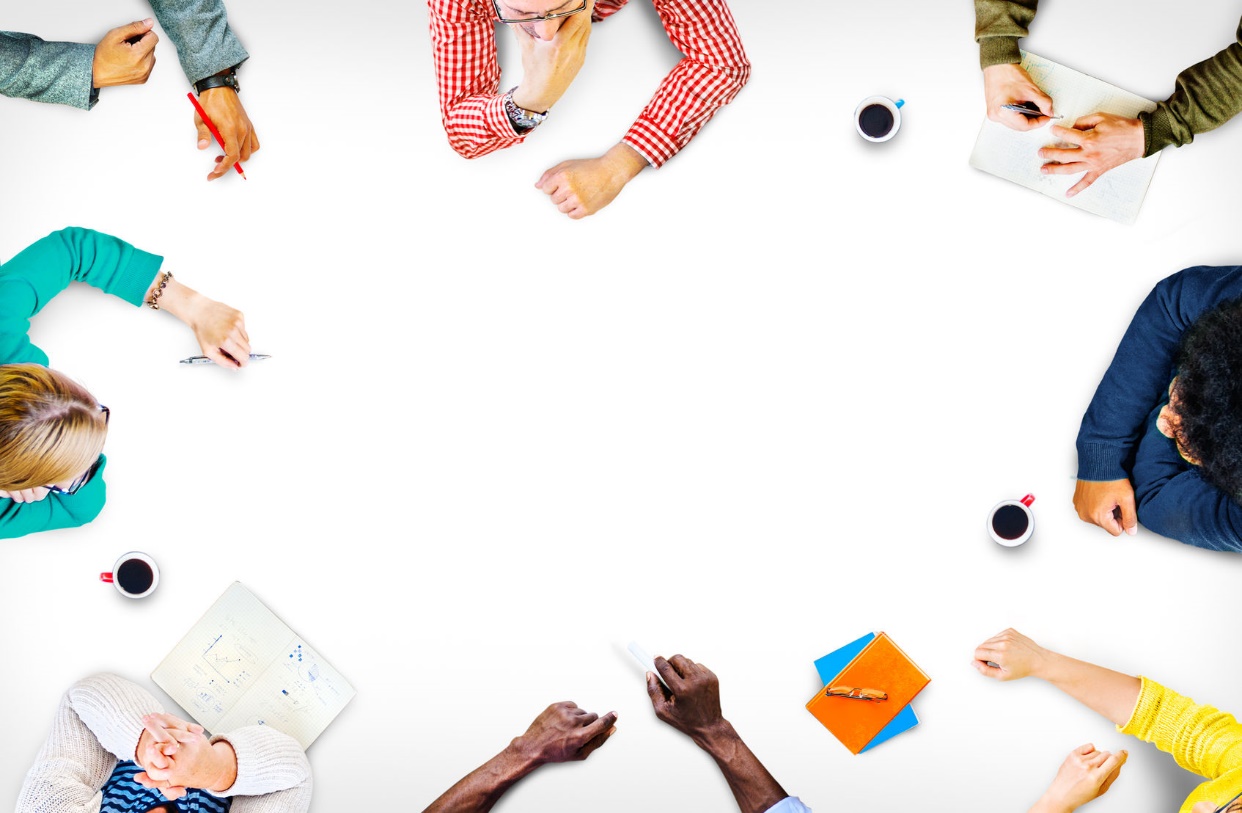 TIMING SOSTENIBLE…
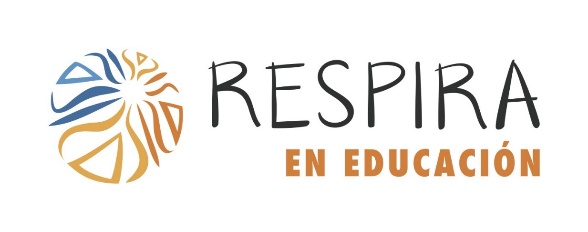 Proyección de resultados…
#RespirandoAyudas